PennsylvaniaConservation Opportunity Area Tool
Development Release v0.1
July 3, 2018
Agenda
Review Base Functionality Items
Demo Site Release v0.1
Review Next Release v0.2
Pending Items
Questions
Base Functionality v0.1
Phase 1:
Stand Up Development Site
Map Viewer with core functionality
User management
Site Admin functionality
Demo Dev Sitehttps://coapadev.natureserve.org
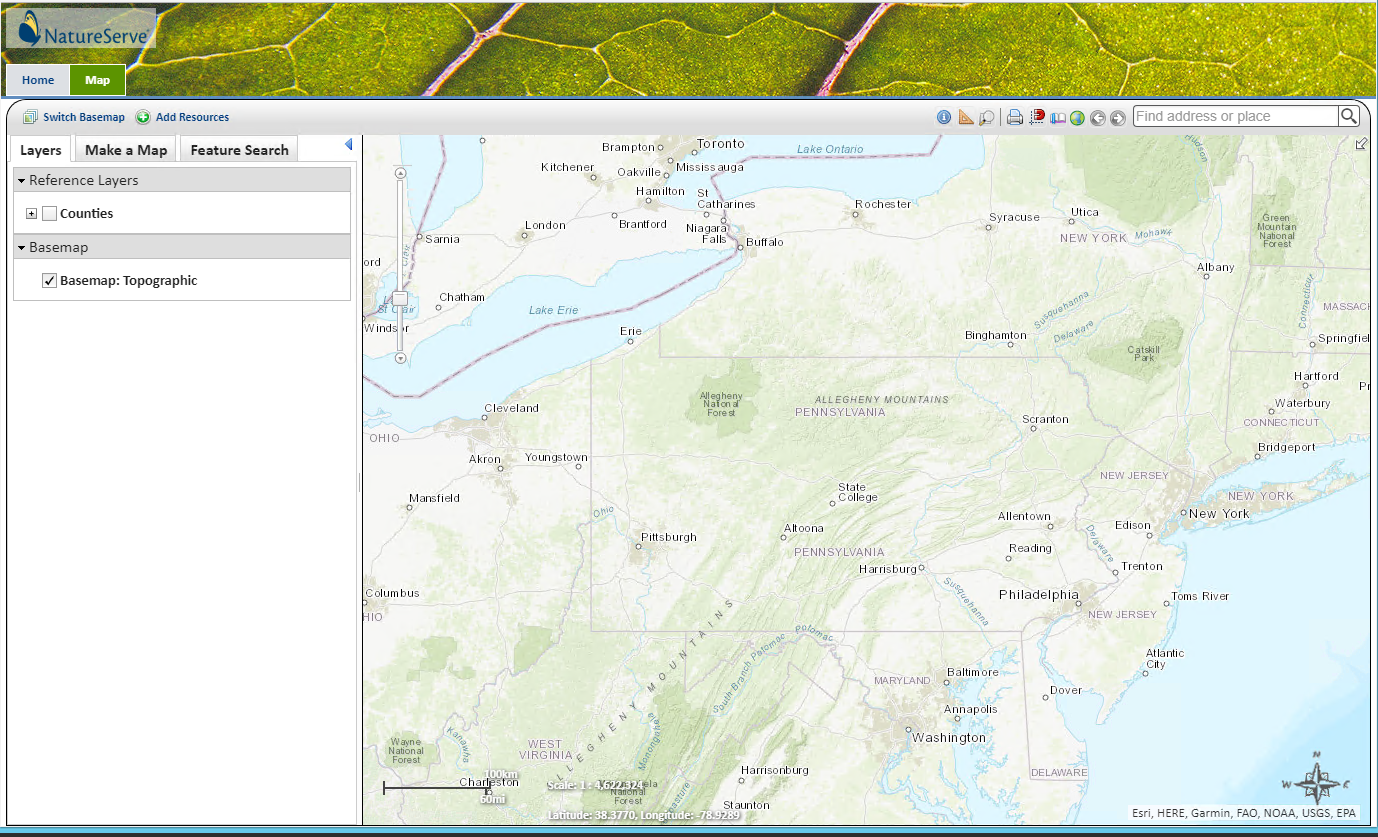 Development Release v0.2
Project Type Selection
Begin AOI workflow
AOI geoprocessing to obtain results
First draft of AOI project report
Pending Items / Questions
Site specific map layers
Site Theme background
SSS Review
Sample Report
Multiple Species per Report?
ERT Help Desk Supporthttp://ertsupport.natureserve.org
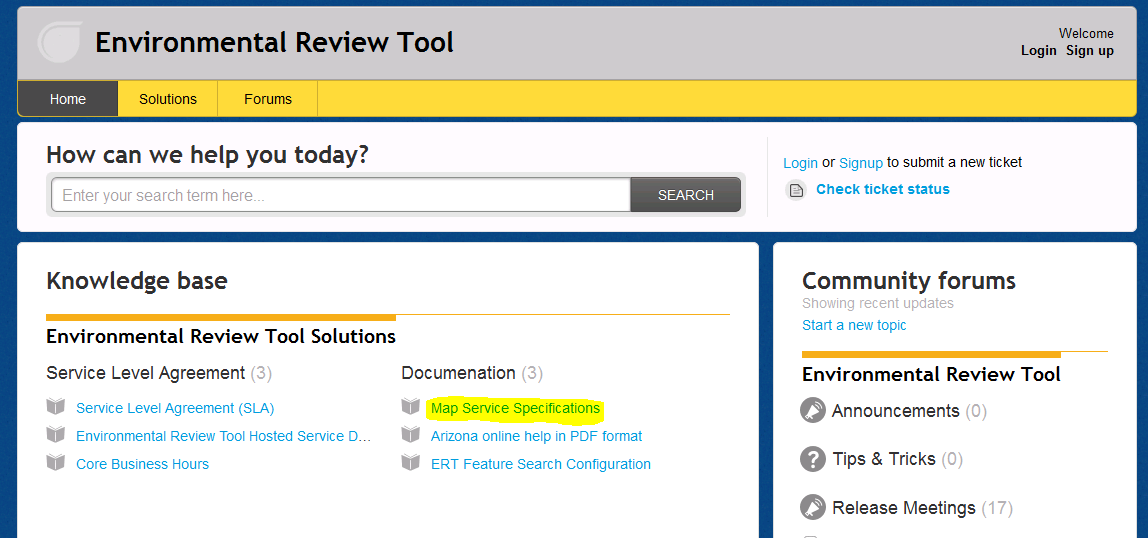